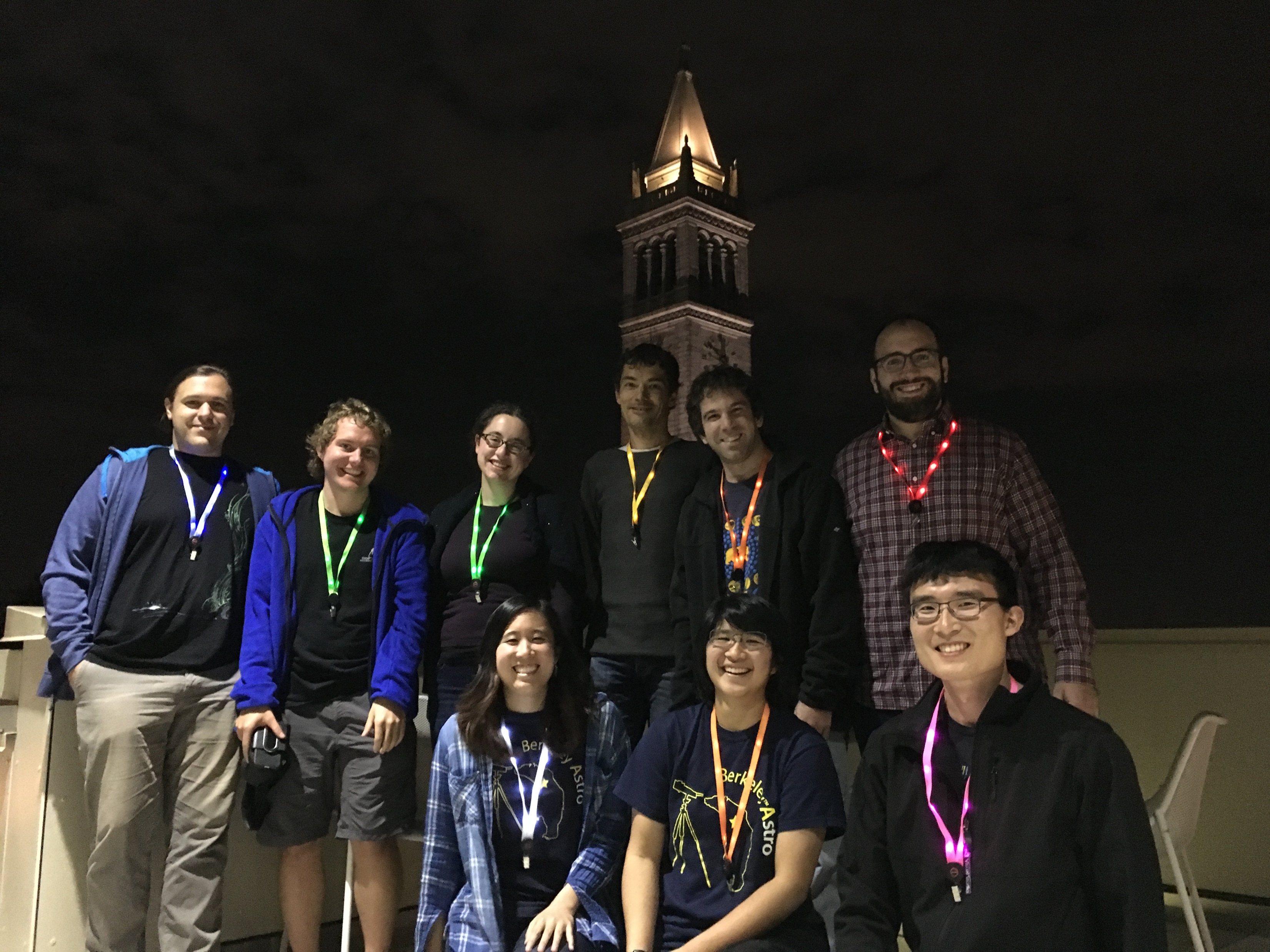 New Outreach Initiatives at UC Berkeley
Jason Wang
Carina Cheng, Tom Zick, and others at UC Berkeley Astronomy (lots of grad students)
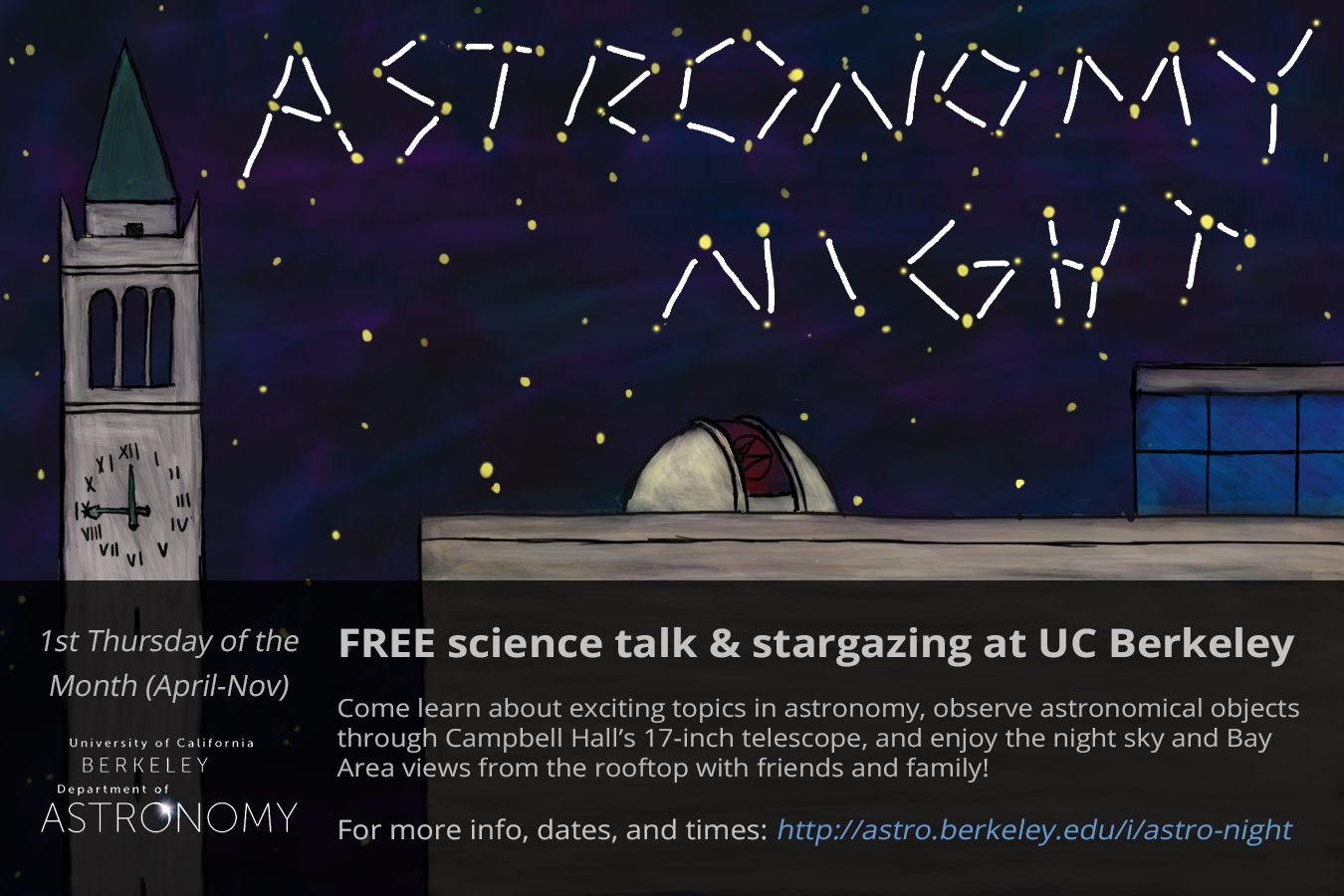 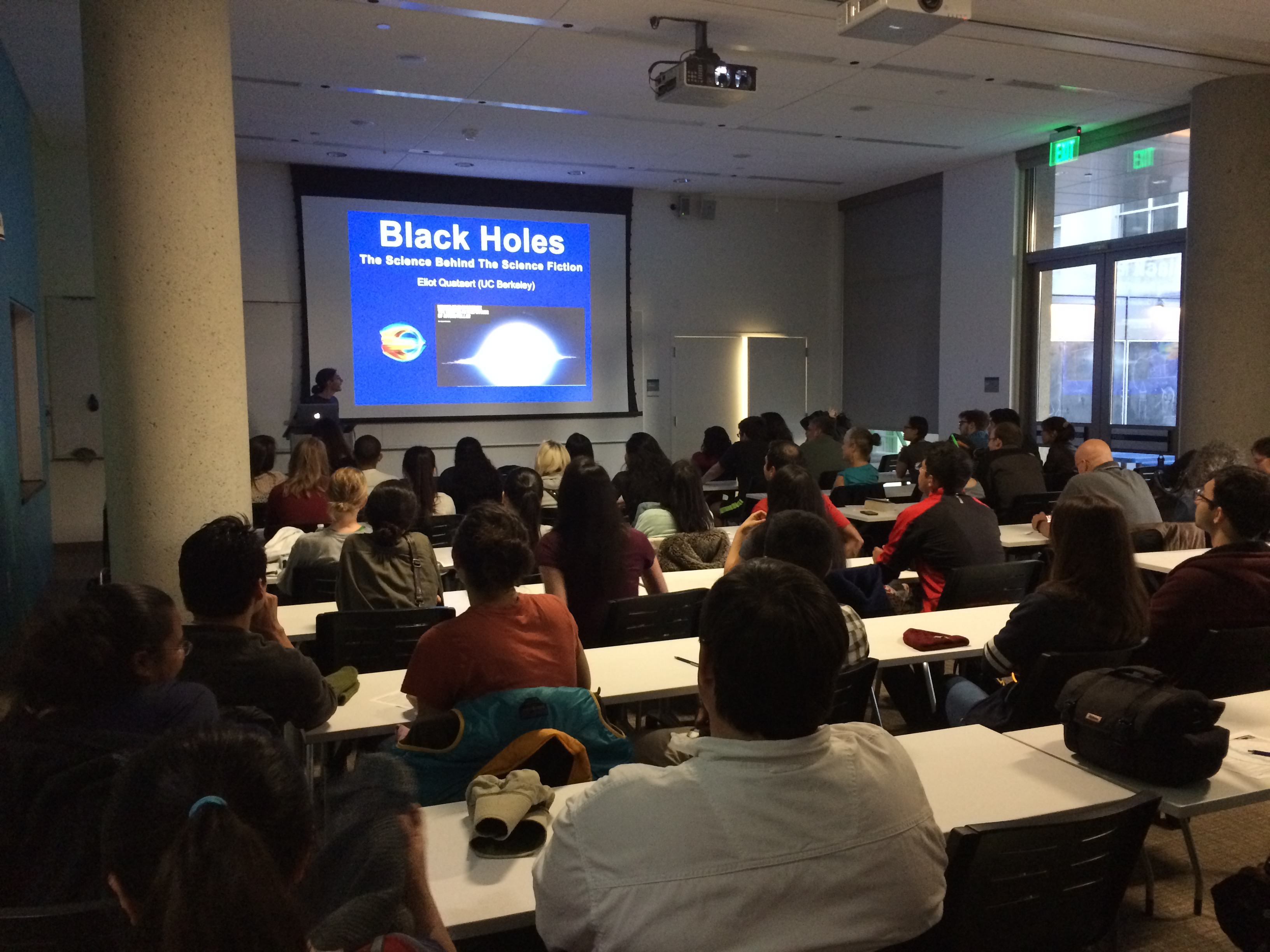 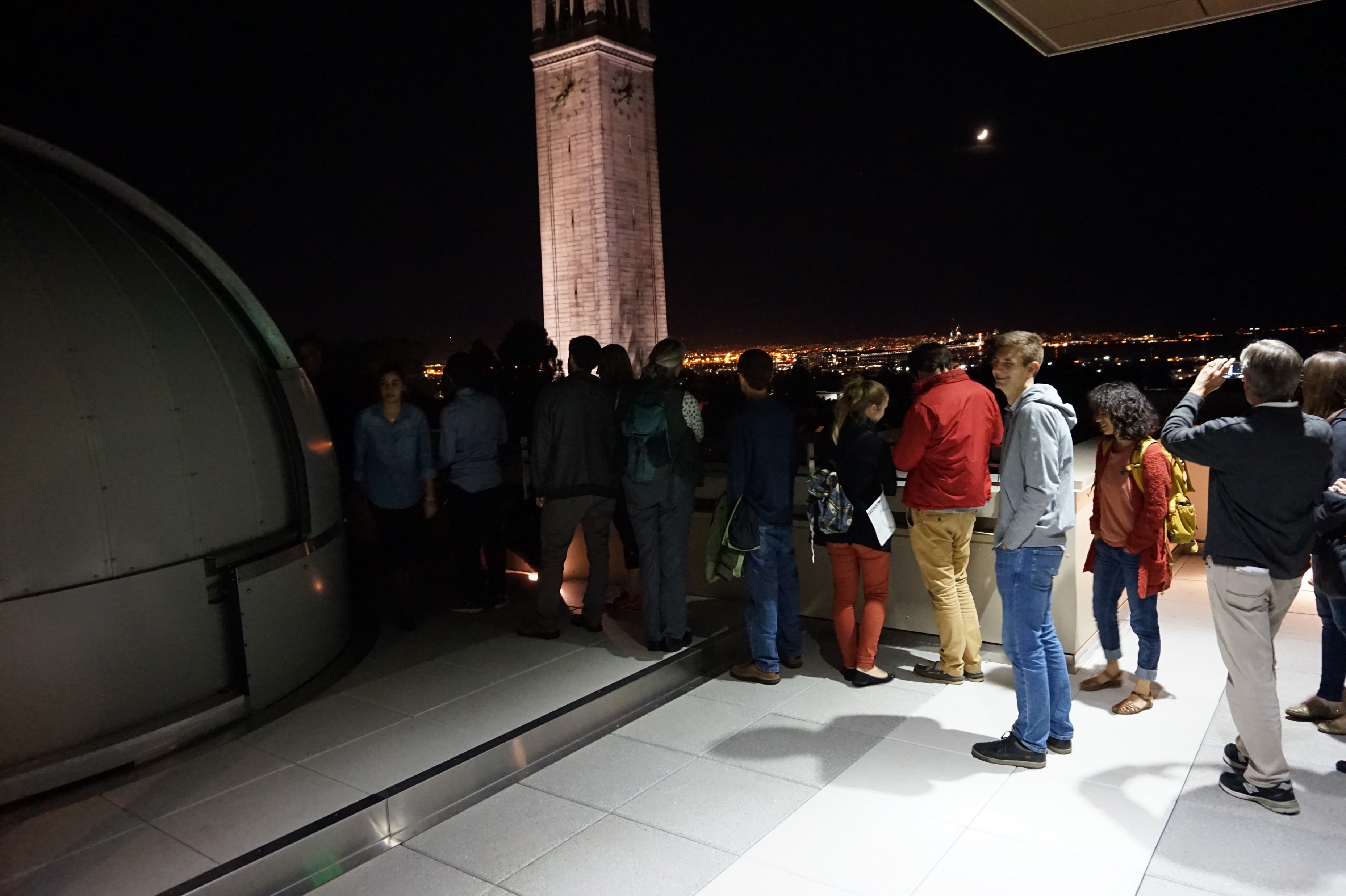 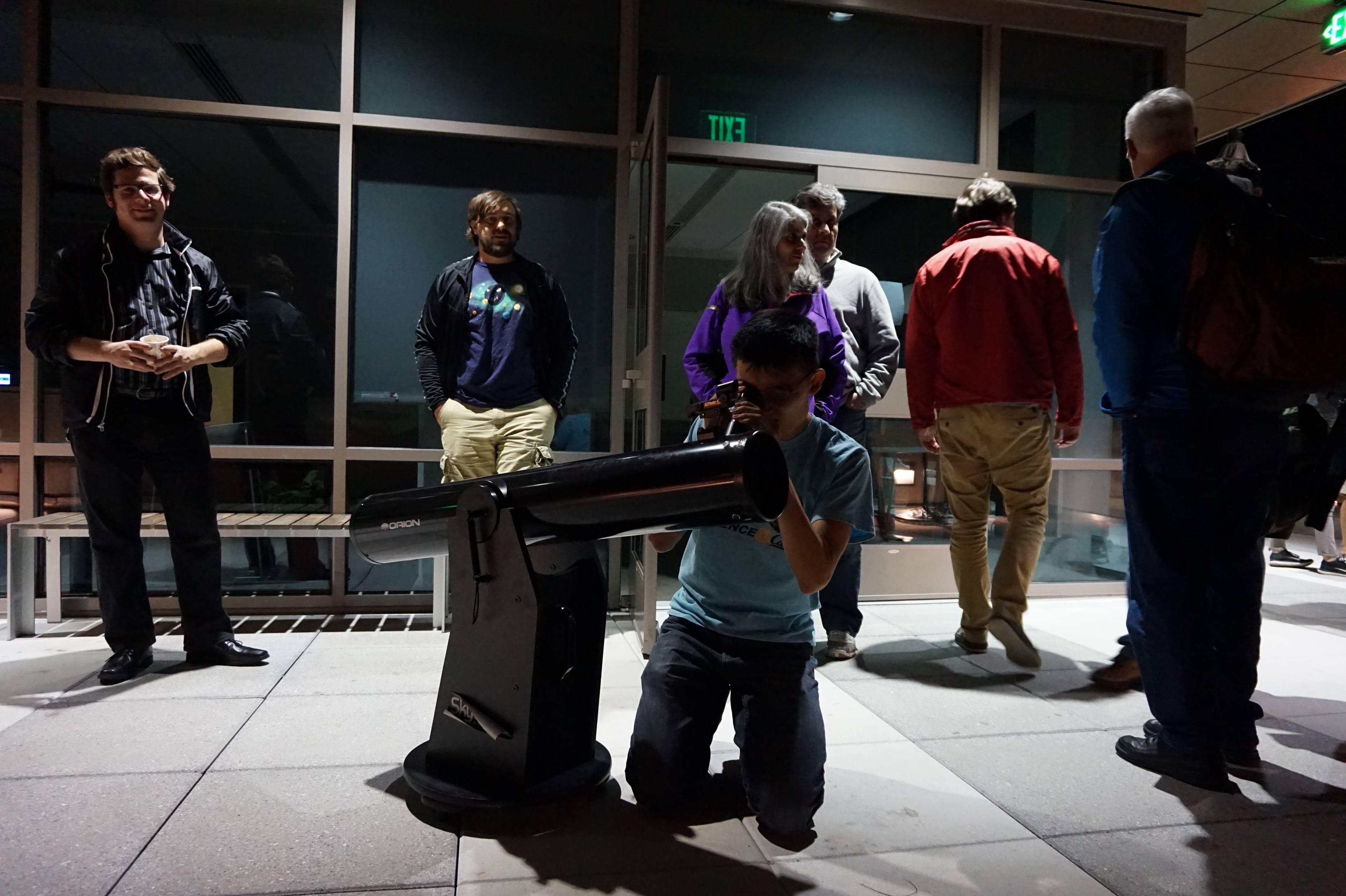 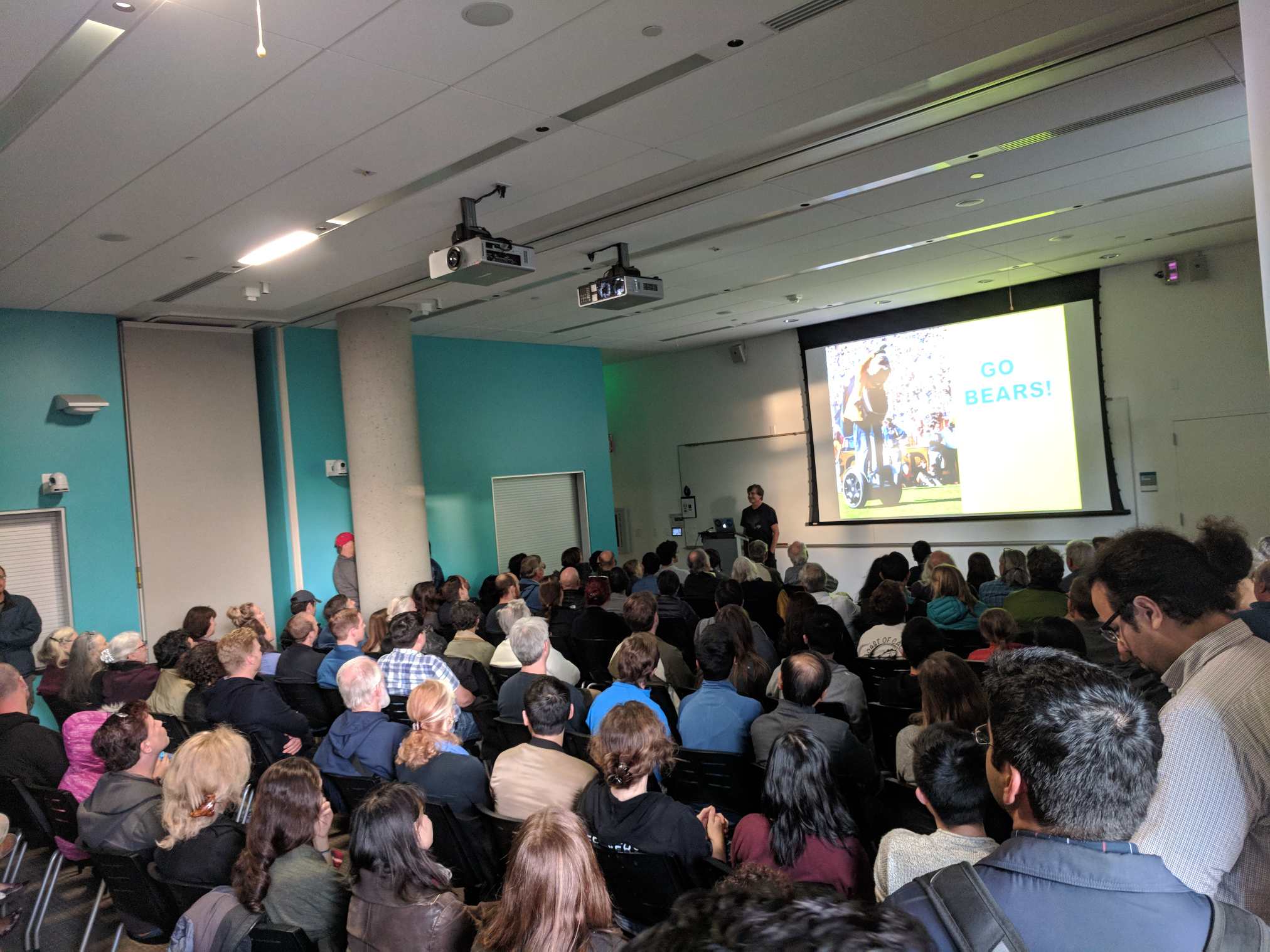 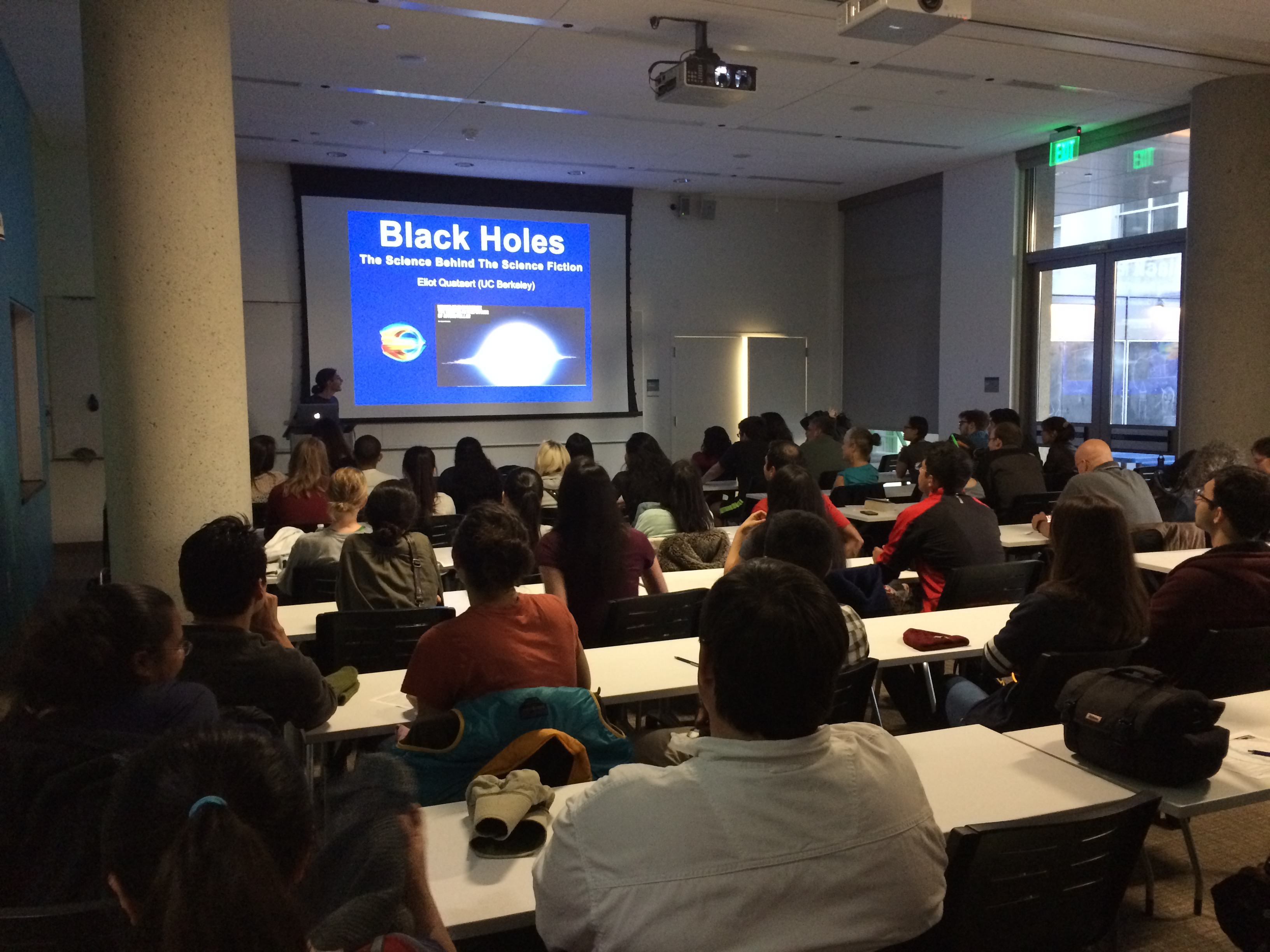 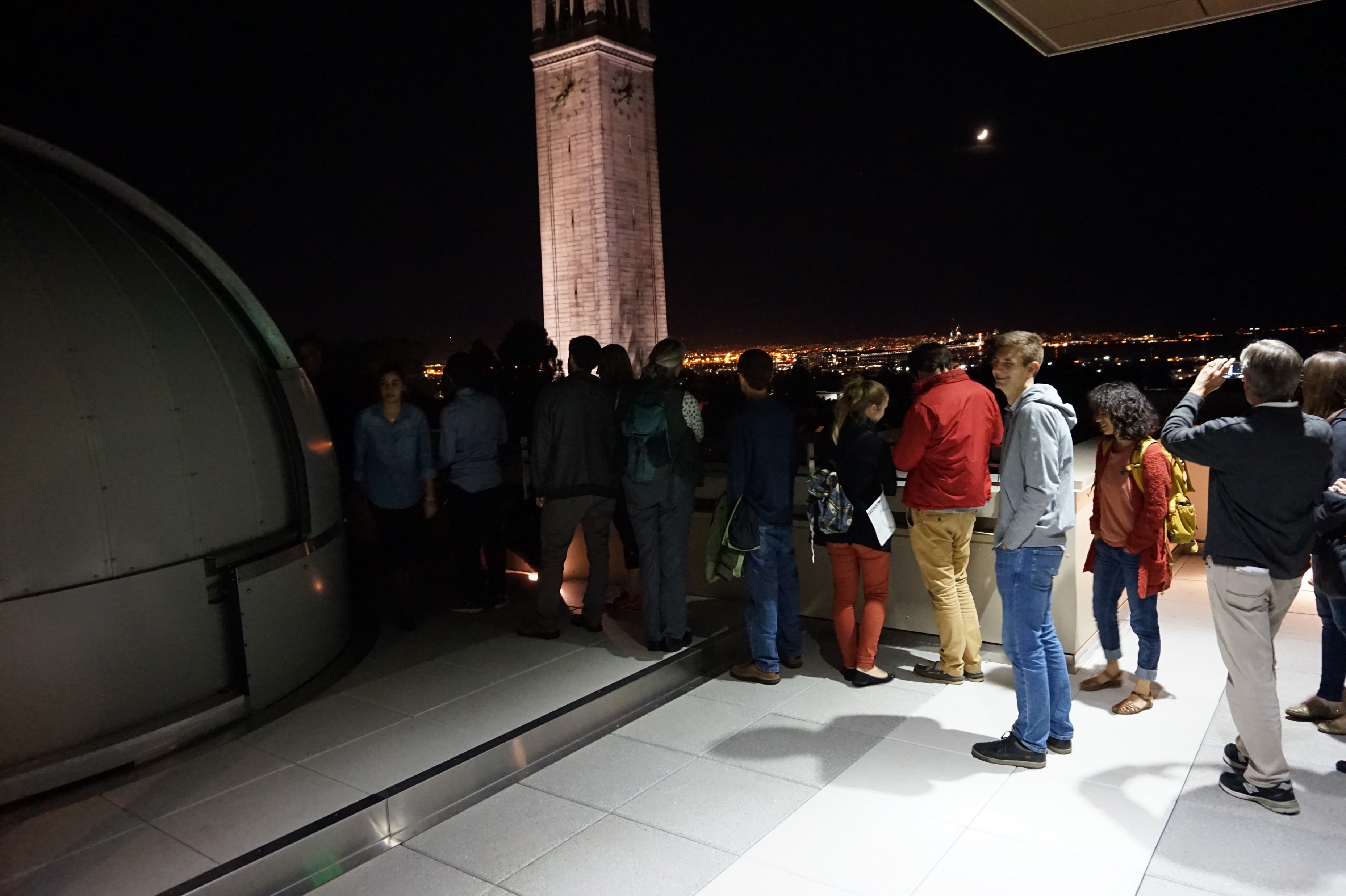 3 Seasons
Grad students, postodcs, researchers, faculty speakers
~110 visitors per month
Self funded (mostly by T-shirts)
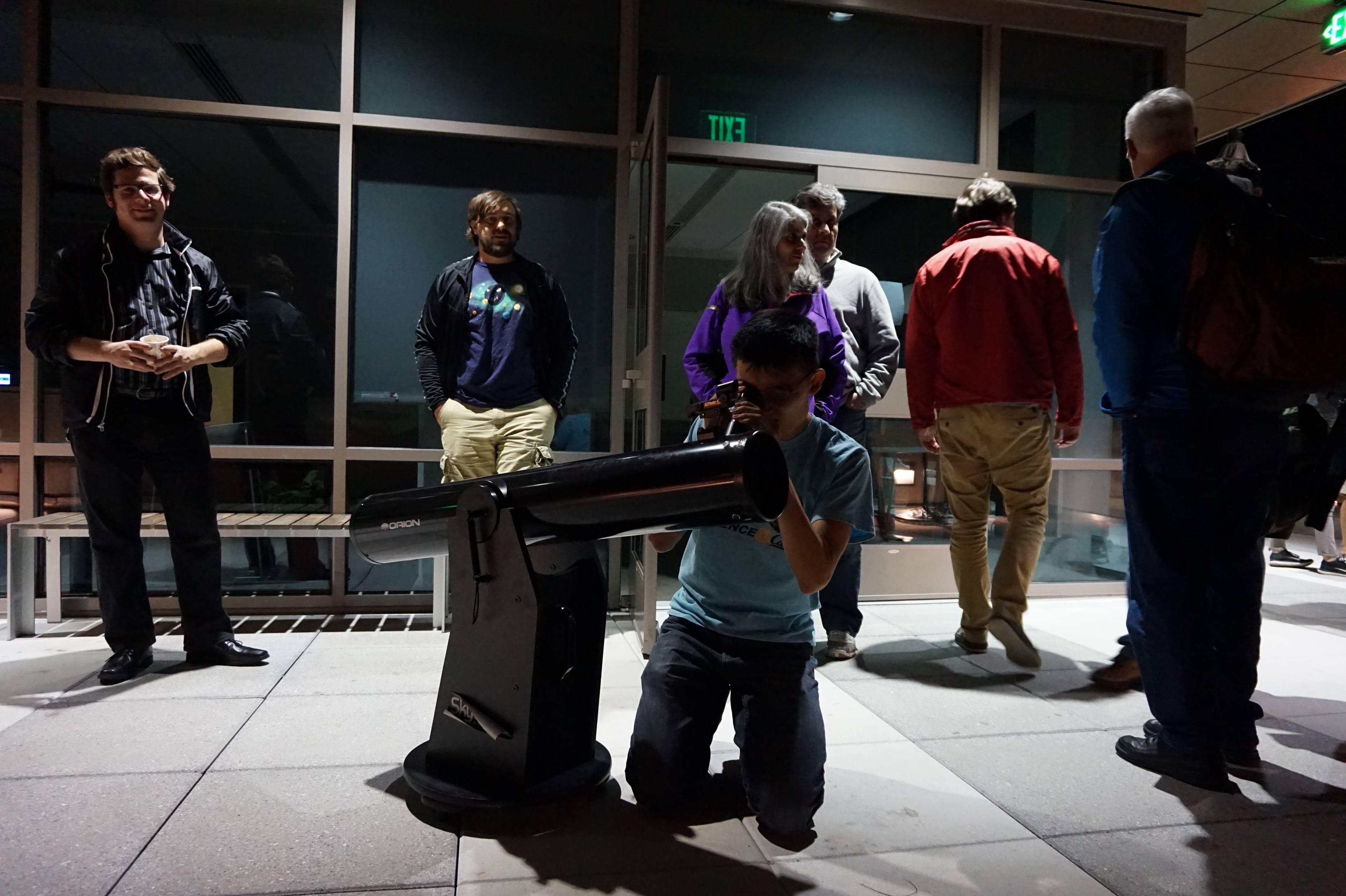 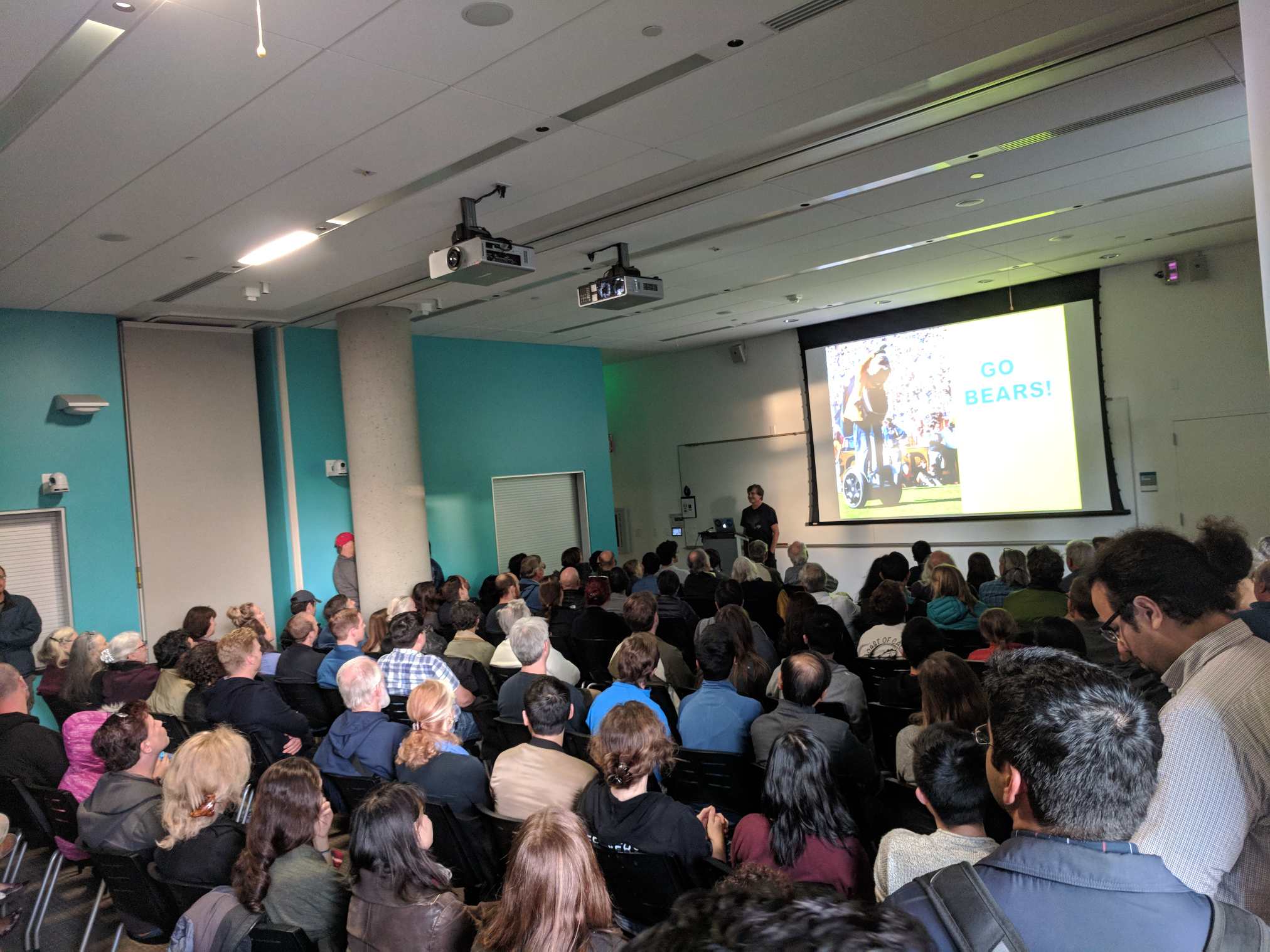 Virtual Reality Demos
Oculus Rift
Great viewing experience, powerful
Google Pixels + Youtube 360
Portable, Lots of content
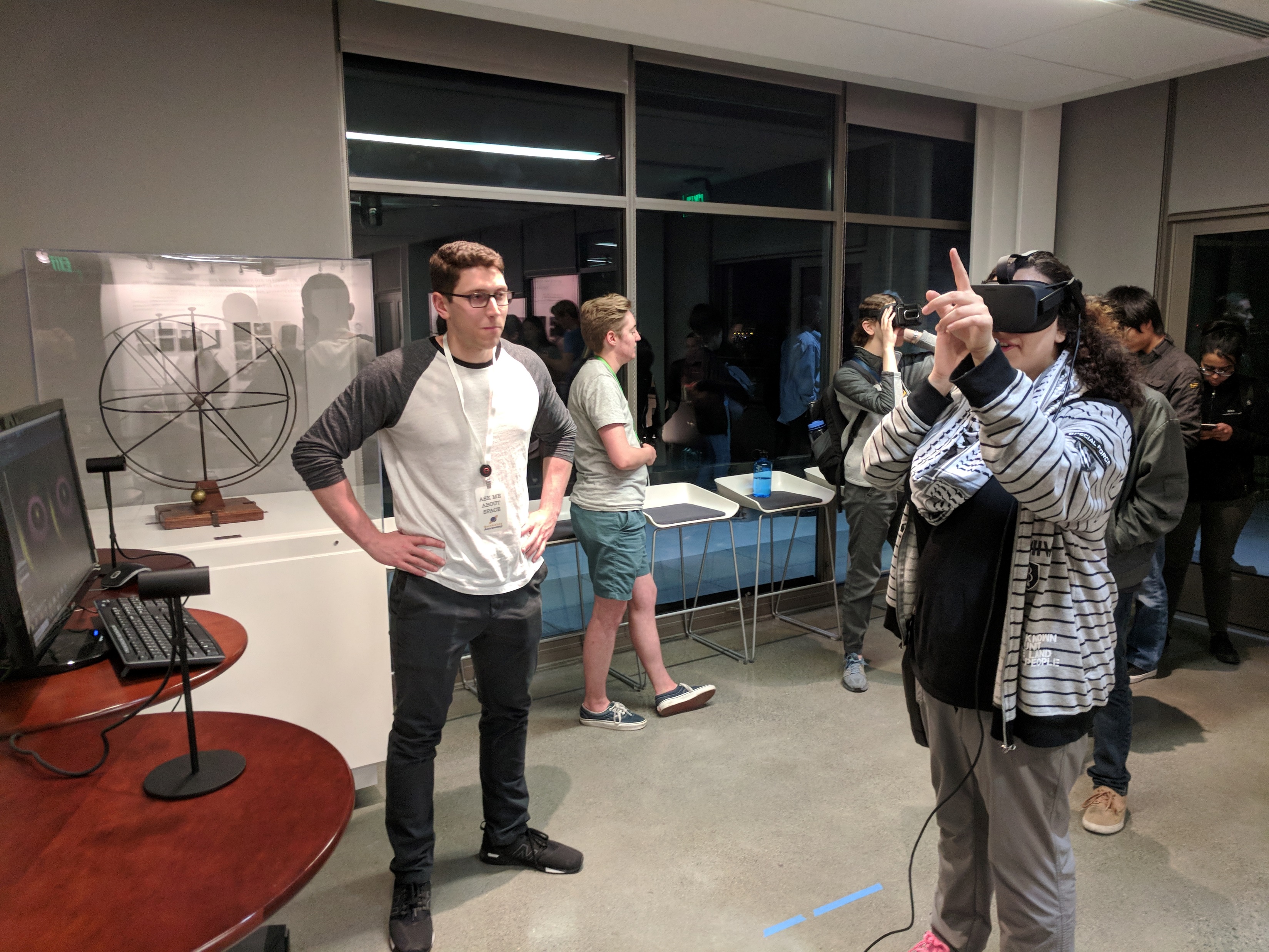 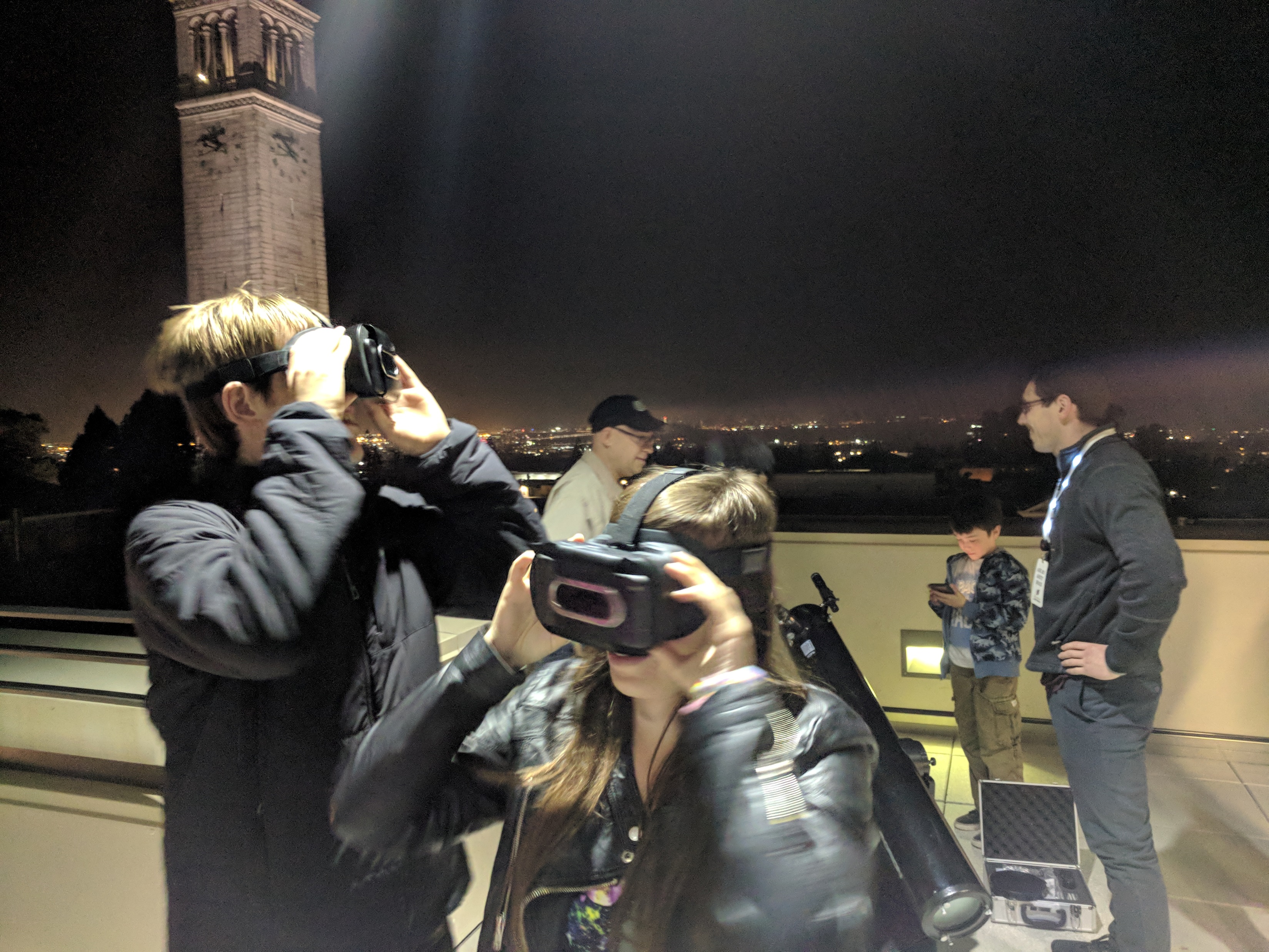 Great for when the weather doesn’t cooperate!
Roasting Marshmallows
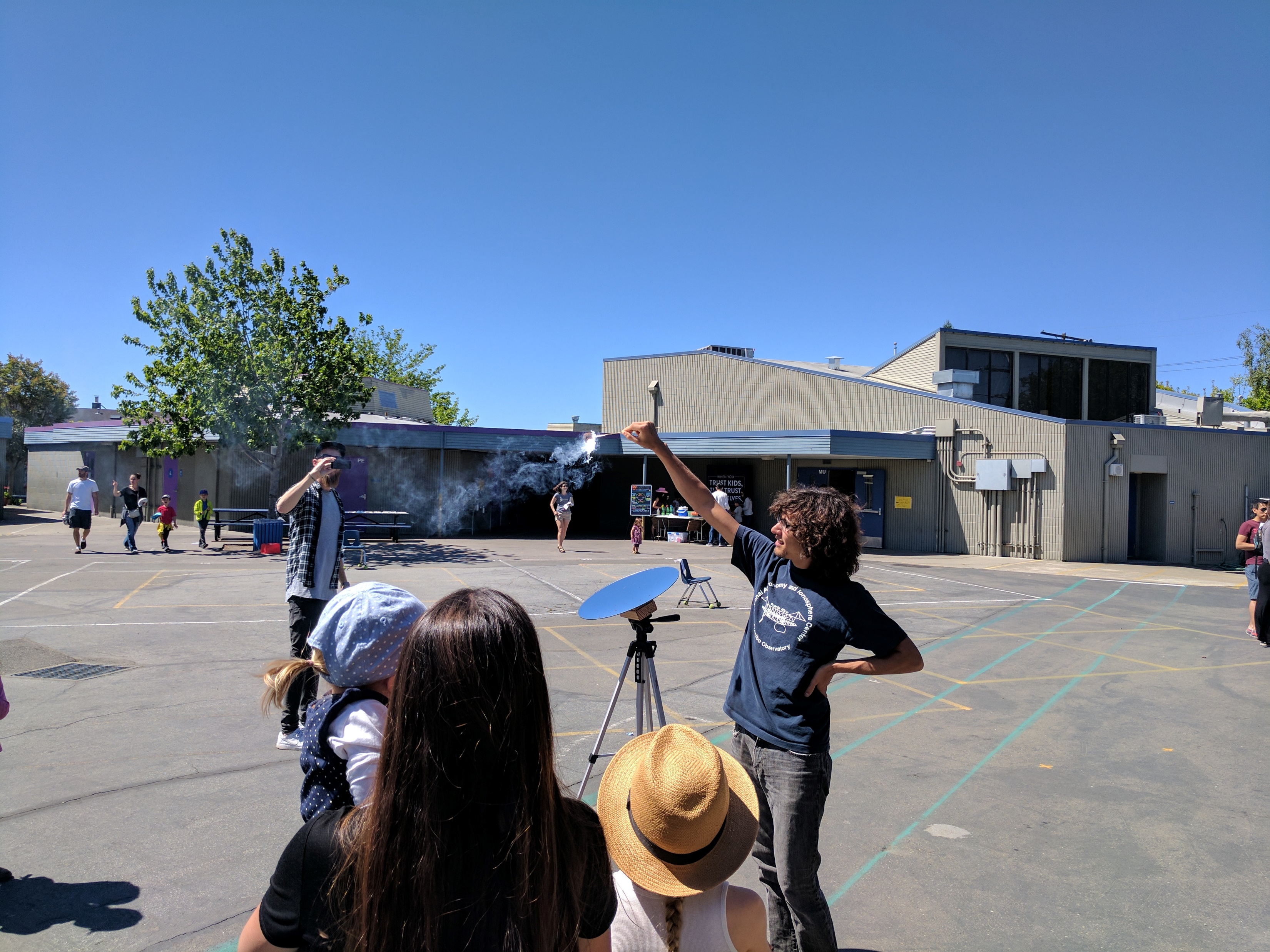 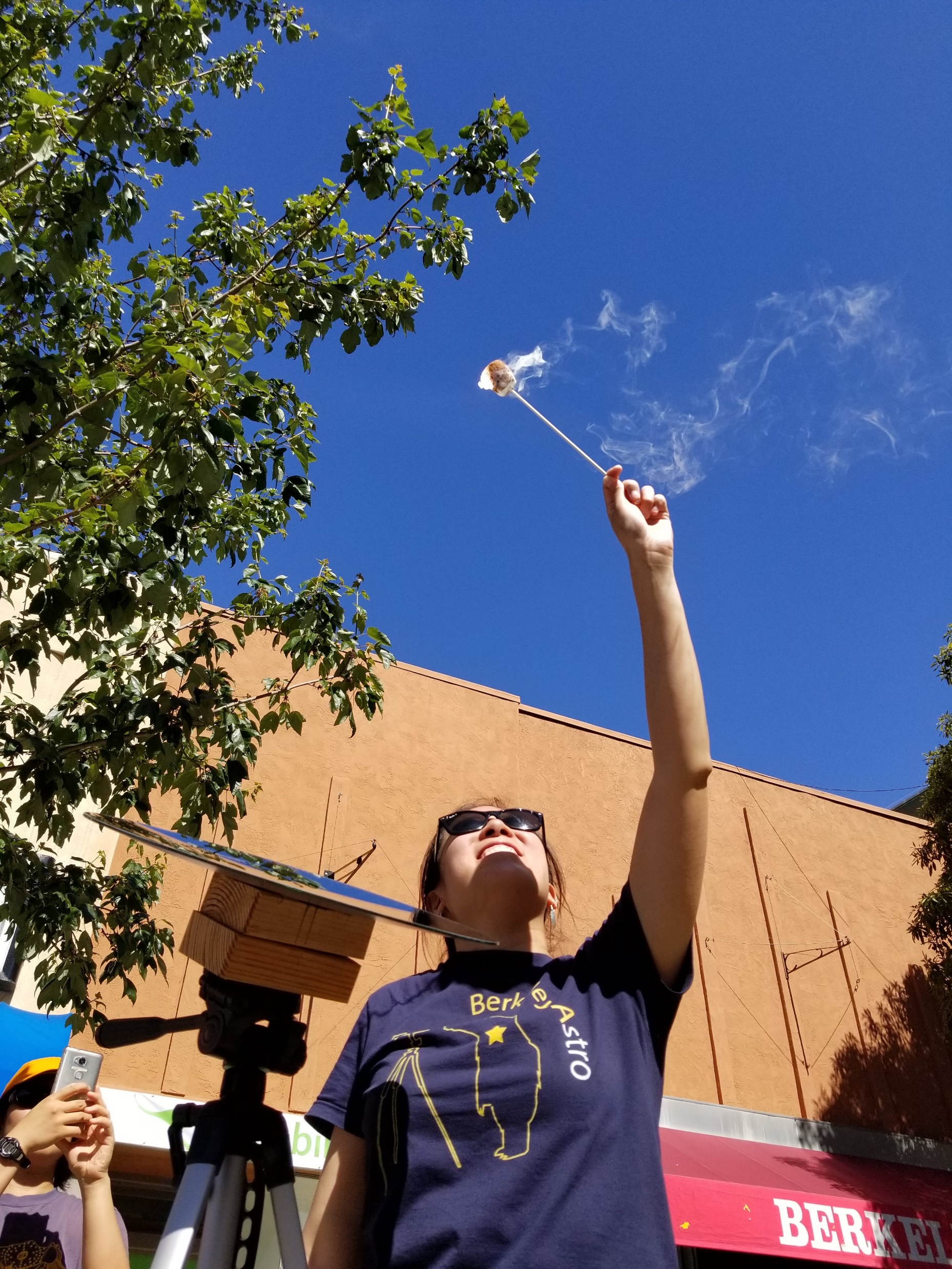 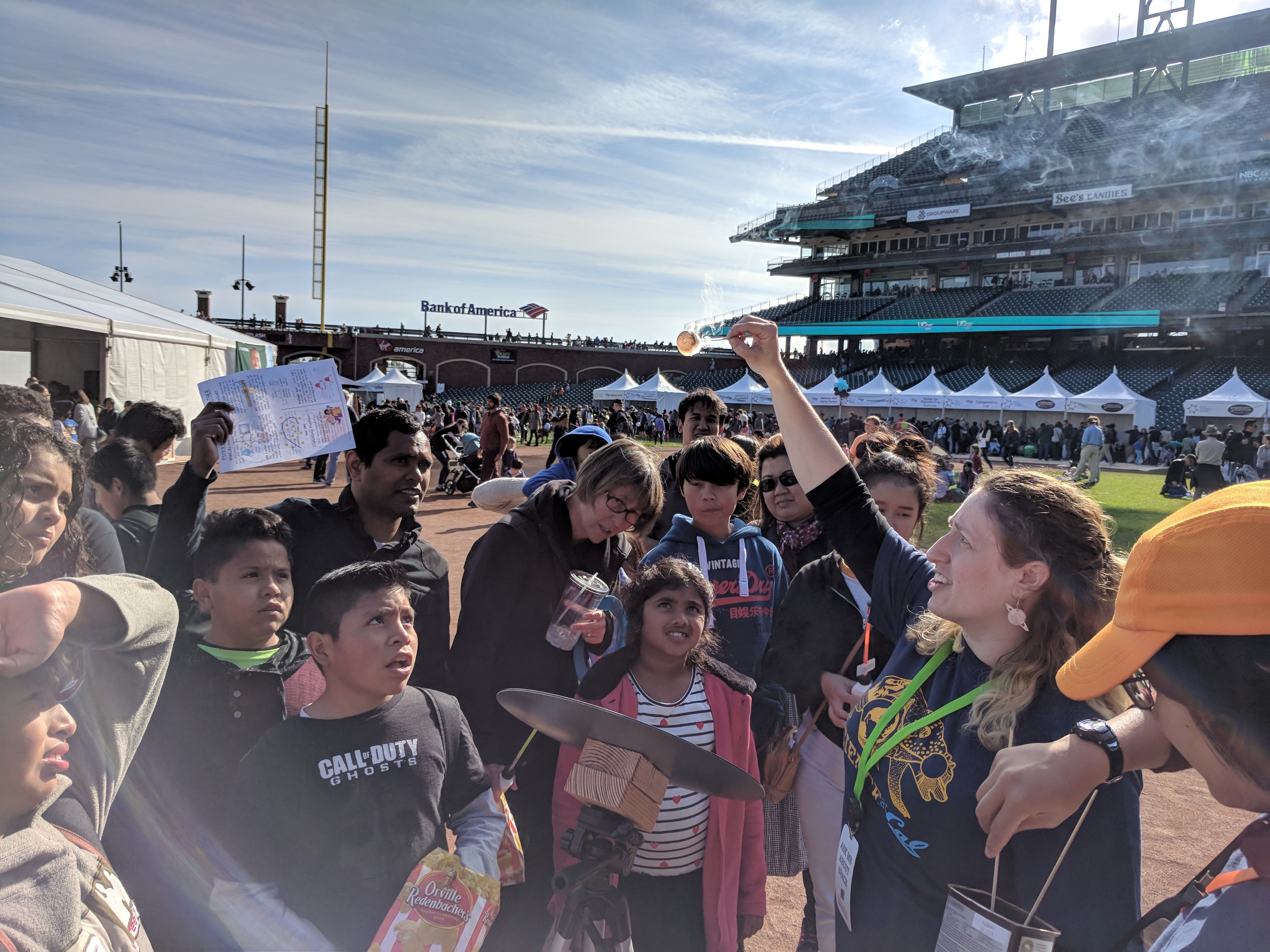 VR Demos
Oculus Rift + World Wide Telescope